“মাল্টিমিডিয়া ক্লাশে সবাইকে স্বাগতম”
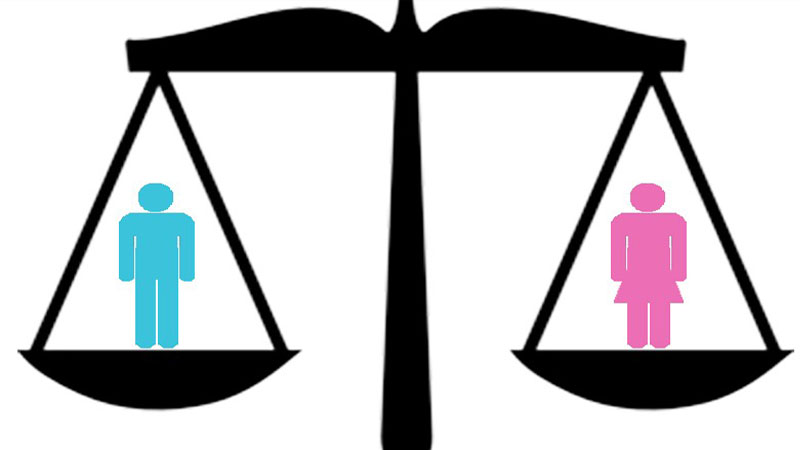 পরিচিতি
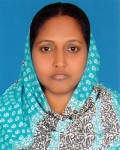 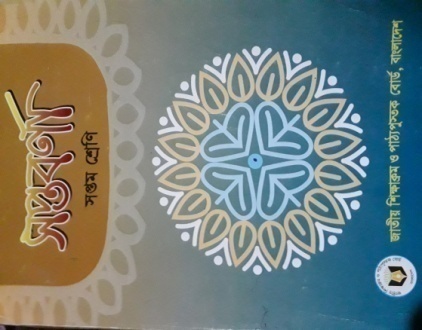 জাহানারা বেগম
সহকারী শিক্ষক
জেলা স্মরণী বালিকা উচ্চ বিদ্যালয়, কিশোরগঞ্জ সদর, কিশোরগঞ্জ।
শ্রেণী: সপ্তম
বিষয়: বাংলা
সময়: ৫০ মিনিট
তারিখ: 0০/১১/২০১৯ খ্রিঃ
নিচের ছবিগুলো দেখে চিন্তা কর
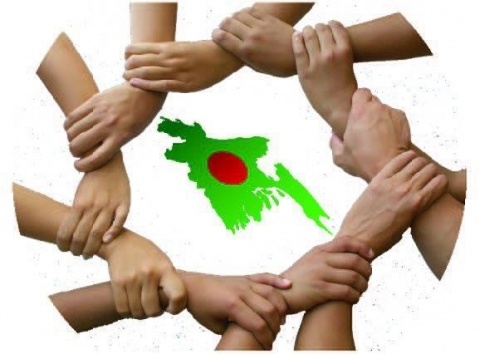 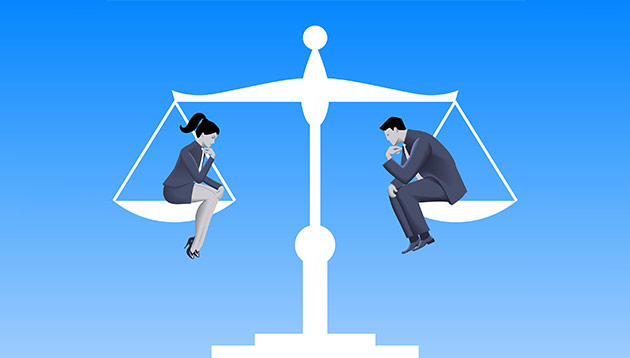 সমতা
একতা
এখন একটি ভিডিও ক্লিপ দেখি
ছবি ও ভিডিওতে কিসের কথা বলা হয়েছে ?
সাম্যের কথা বলা হয়েছে
আজকের পাঠ
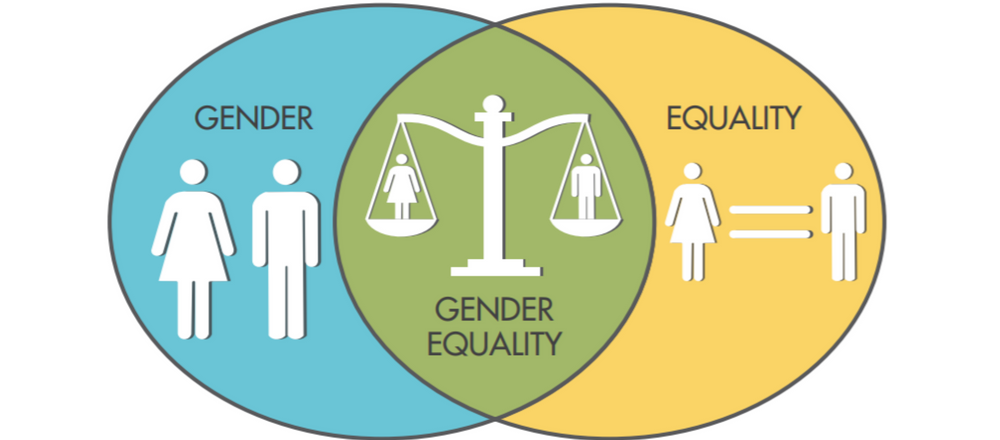 সাম্য
সুফিয়া কামাল
শিখনফল
এই পাঠ শেষে শিক্ষার্থীরা.........

১. সুফিয়া কামাল এর সংক্ষিপ্ত পরিচয় বলতে পারবে; 

২. নতুন শব্দগুলো অর্থসহ বাক্যে প্রয়োগ করতে পারবে; 

৩. “একতাবদ্ধ হয়ে কাজ করলে সবখানে জয় নিশ্চিত” উক্তিটি      বিশ্লেষন করতে পারবে ।
লেখক পরিচিতি
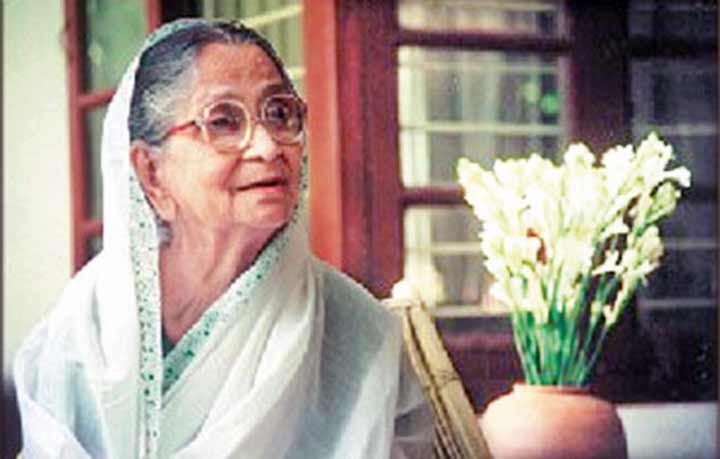 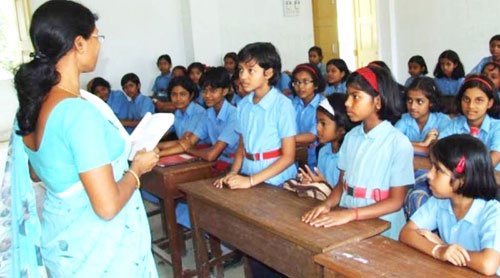 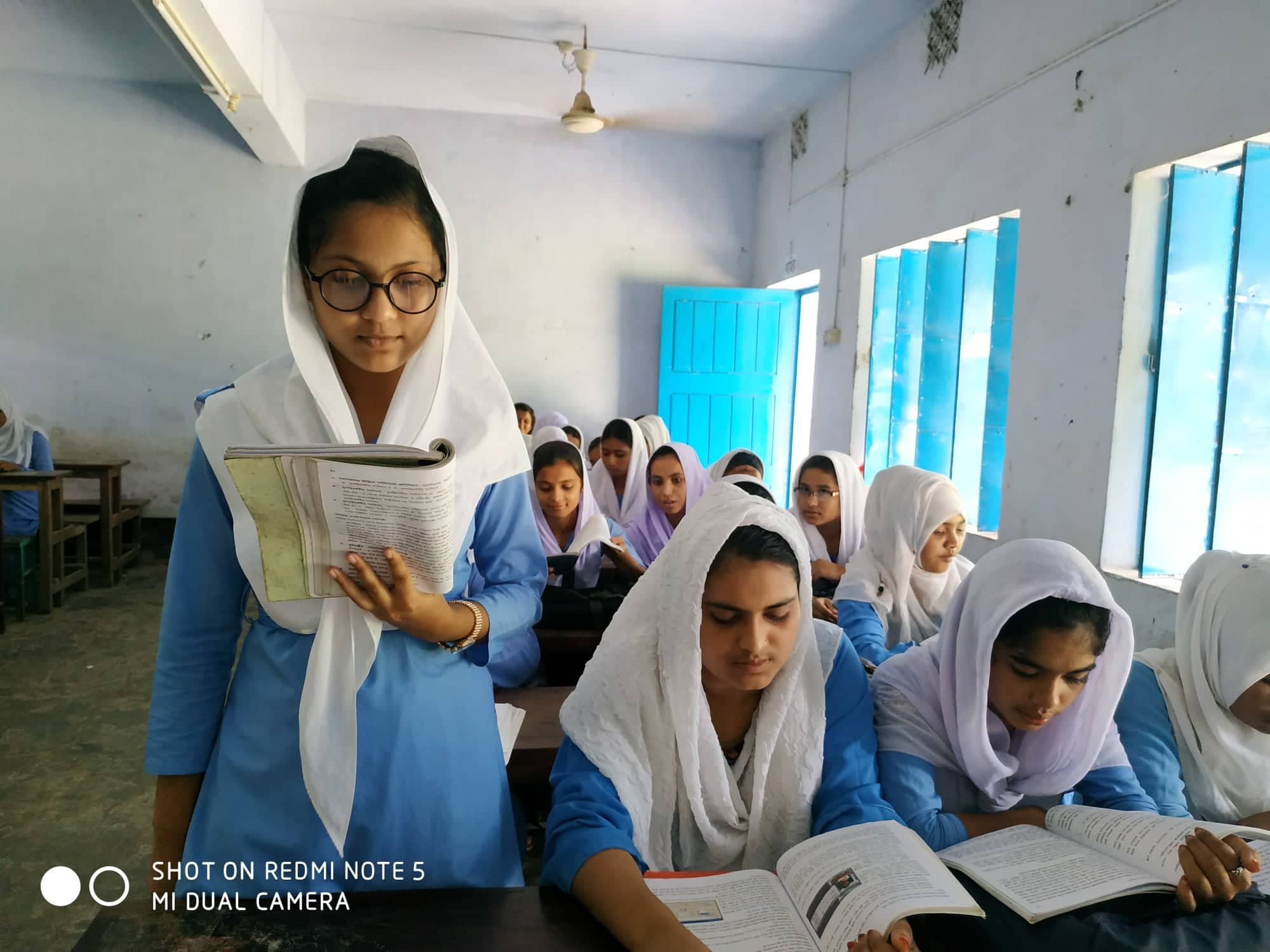 আদর্শ পাঠ
সরব পাঠ
নতুন শব্দগুলোর অর্থ জেনে নেই
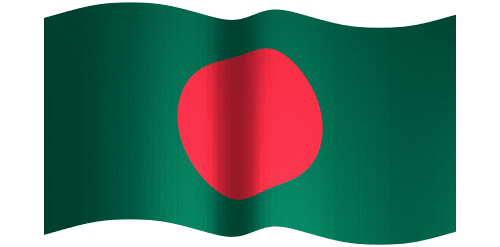 পতাকা
কেতন
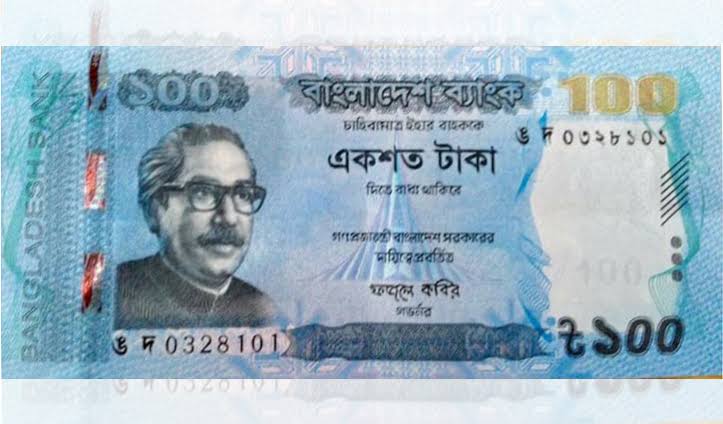 একশ
শতেক
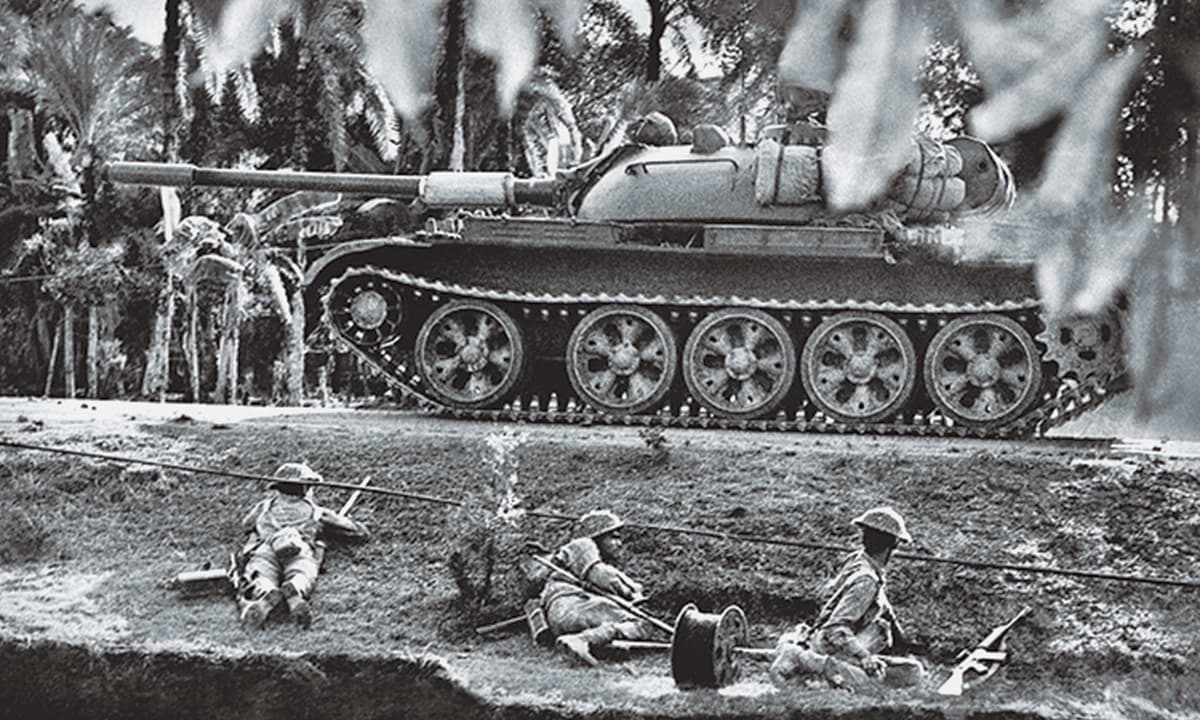 সংগ্রাম
লড়াই
একক কাজ
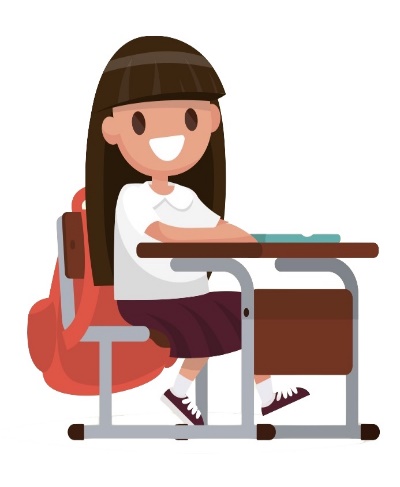 সুফিয়া কামাল এর সংক্ষিপ্ত জন্ম পরিচয় ৩টি বাক্যে লিখ।
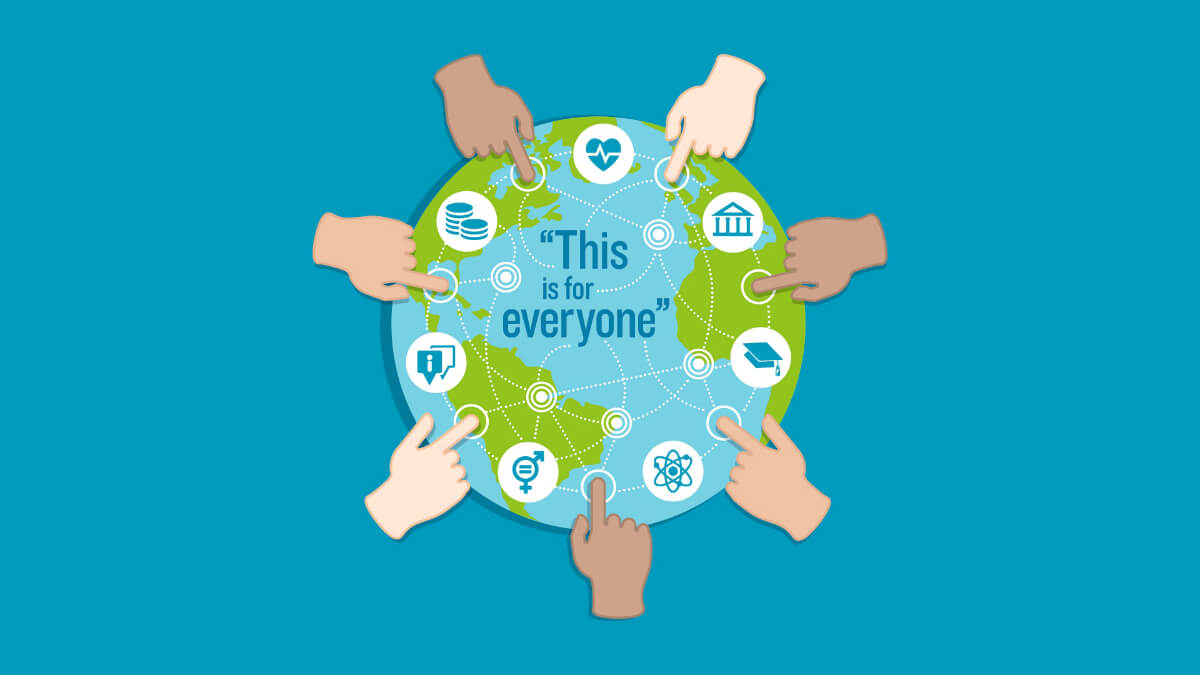 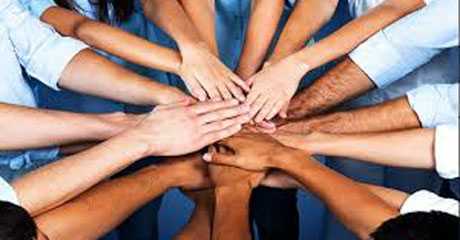 শতেকের সাথে শতেক হস্ত
                 মিলায়ে একত্রিত
সব দেশে সব কালে কালে সবে
                  হয়েছে সমুন্নত ।
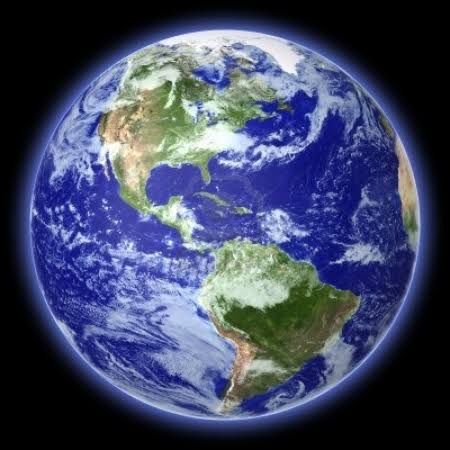 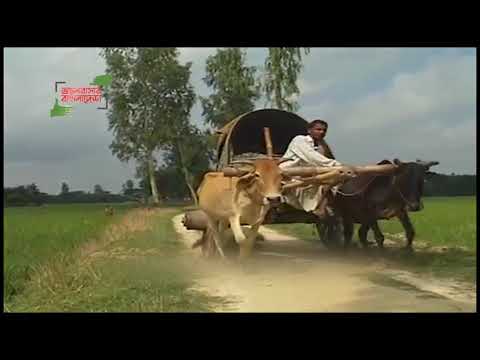 বিপুলা পৃথিবী, প্রসারিত পথ,
                যাত্রীরা সেই পথে,
চলে কর্মের আহবানে কোন
                   অনন্ত কাল হতে
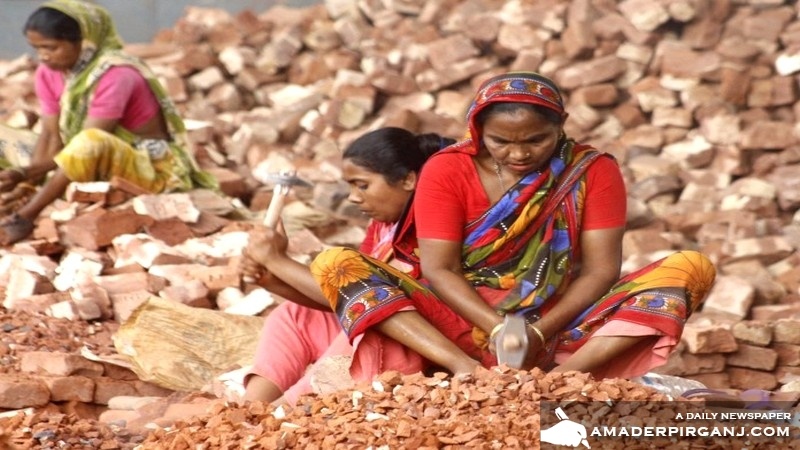 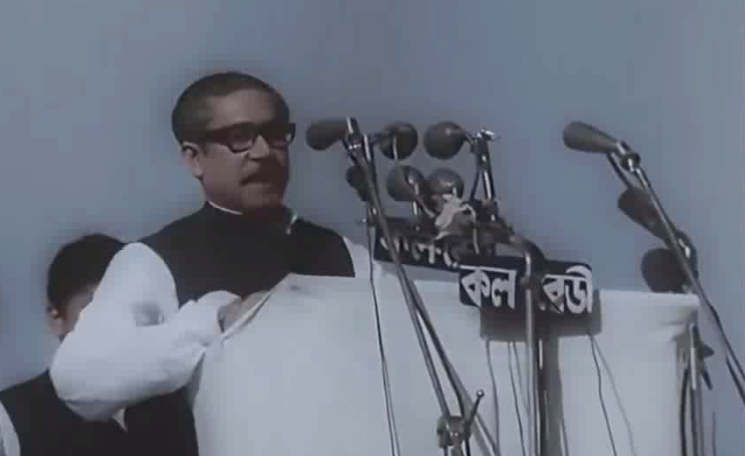 মানব জীবন শ্রেষ্ঠ , কঠোর
             কর্মে সে মহীয়ান ,
সংগ্রামে আর সাহসে প্রজ্ঞা 
          আলোকে দীপ্তিমান ।
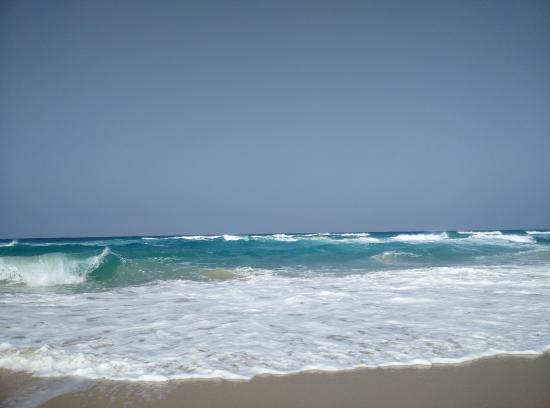 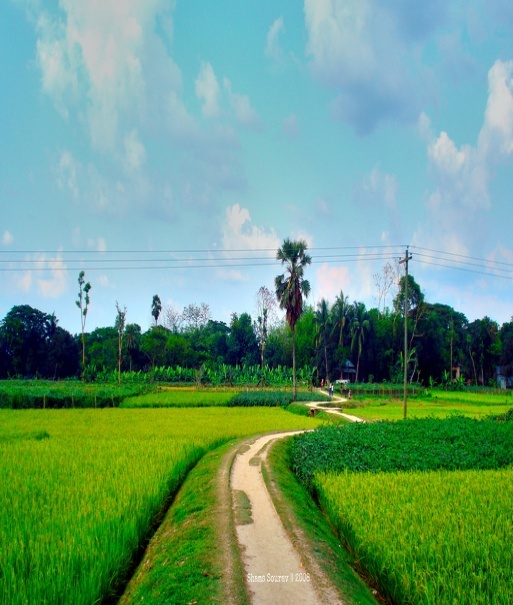 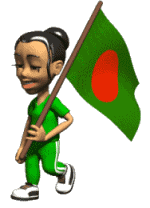 পায়ের তলায় মাটিতে, আকাশে,
                   সমুখে, সিন্ধু জলে
বিজয় কেতন উড়ায়ে মানুষ
               চলিয়াছে দলে দলে ।
দলগত কাজ
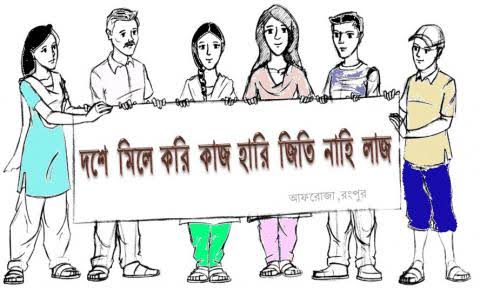 “একতাবদ্ধ হয়ে কাজ করলে জয় নিশ্চিত” উক্তিটি বিশ্লেষন কর।
মুল্যায়ন
১. কবি সুফিয়া কামাল কত সালে জন্মগ্রহণ করেন ?  
     ক. ১৯১১ সালে       		   খ. ১৯১২ সালে       
	 গ. ১৯১৩ সালে       		   ঘ. ১৯১৪ সালে
২. নীচের কোনটির সাথে সাম্য কবিতার মিল আছে ?
     ক. একতাই বল                 খ. স্বাস্থ্যই সকল সুখের মুল
     গ. অর্থই অনর্থের মূল           ঘ. জোর যার, মুলুক তাঁর 
৩. সব দেশে মানুষ কিভাবে উন্নত হয়েছে ?
      ক. একক প্রয়াসে              খ. সভ্যতার বিকাশে
      গ. অর্থনৈতিক বিকাশে       ঘ. সম্মিলিত প্রয়াসে
বাড়ির কাজ
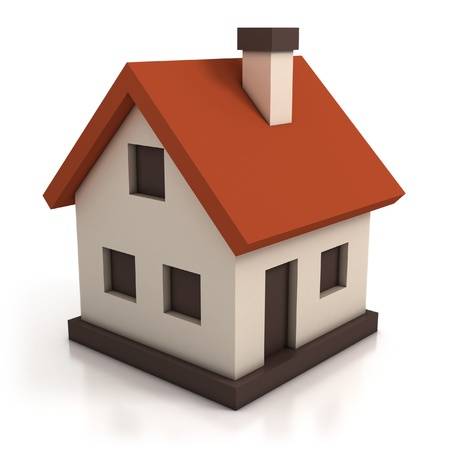 ধর্ম-বর্ন-গোত্র-শ্রেণী ভেদে সকল মানুষের মধ্যে সম্প্রীতি ও সৌহার্দের পরিবেশ সৃষ্টি করতে আমাদের কী করতে হবে তা ১০টি বাখ্যে লিখে নিয়ে আসবে ।
ধন্যবাদ সবাইকে
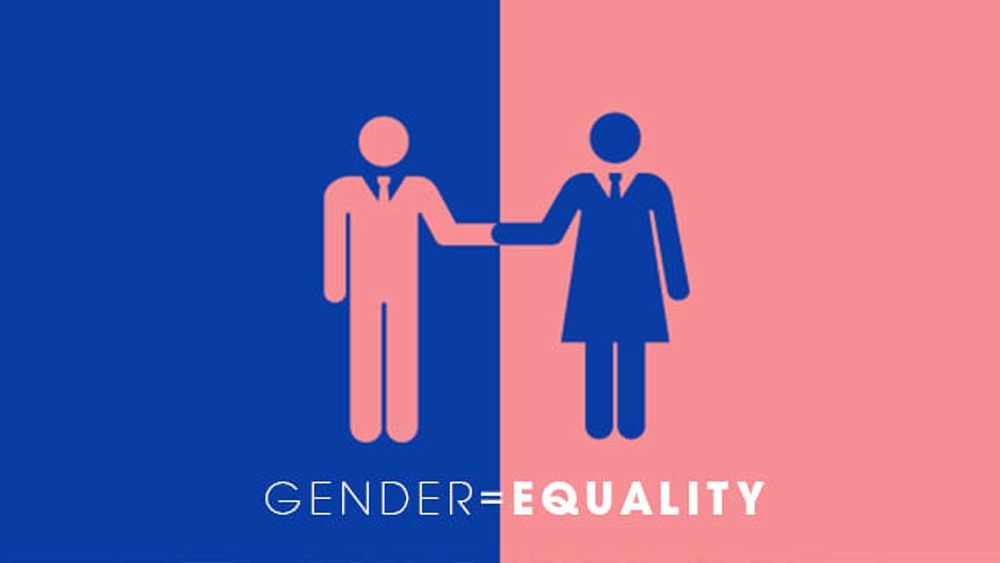